Strömungskraftwerke
Inhalt
Einleitung 
Strömung
SeaGen
Voith Hydro
Energieumwandlung / Berechnung 
Vorteile & Nachteile 
Fazit 
Abschluss
Kurzfilm
http://www.youtube.com/watch?v=xwwql-lY9G4 

(Start: 1:12 min Ende 3:50)
Was für Strömungen gibt es?
Gezeitenströmung



Driftströmung
Strömungen in der Nordsee
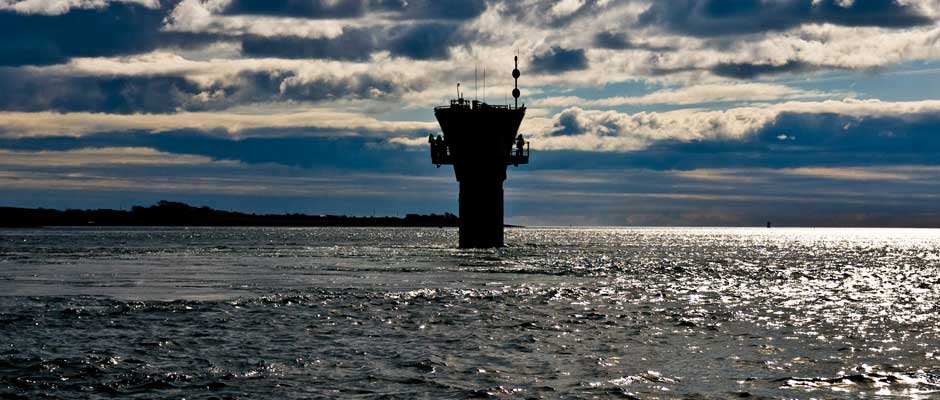 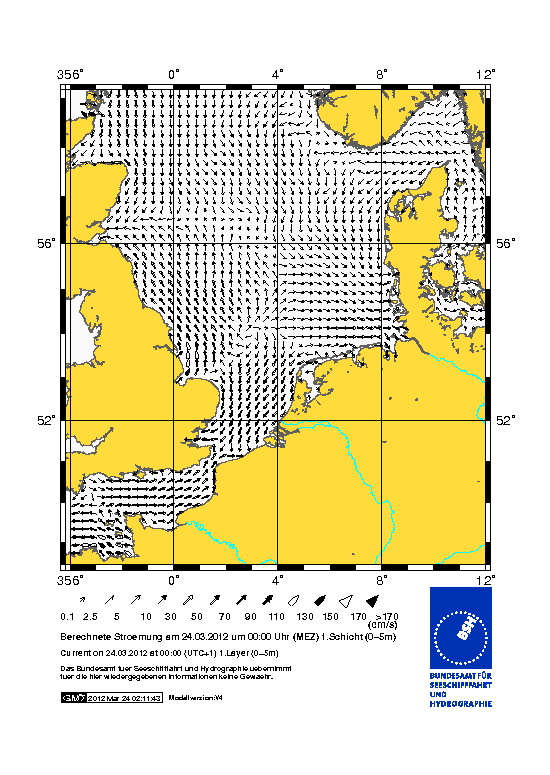 Projekt SeaGen
SeaGen
Arbeitet in Kooperation mit  „Marine Current Turbines“  

Standort in den United Kingdoms  

„Prototypenaufstellung“ in Irland
Details
CAD – Zeichnung
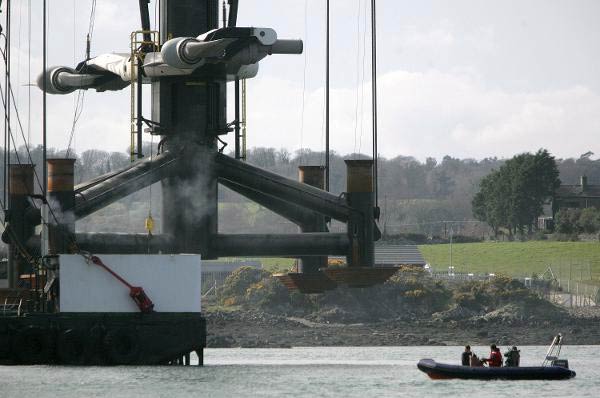 Voith Hydro
Voith Hydro
Endstanden im April 2000

Entwickelt und Produziert 

Prototypen in Entwicklung
Details
Langsame Drehzahl 

Benötigt eine Strömung von 3 m/s

 1 MW Leistung 

 Geräuschlos

 Wasser als „Schmiermittel“ 

Projekte in Testphasen
Aufbau
Rotor Schaft
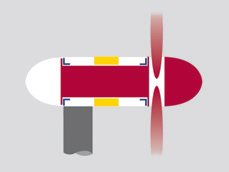 Lagersatz
Rotor
Eingekapselte Generator
http://www.voithhydro.com/media/t331_Ocean_Current_Technologies_72dpi.pdf
Energieumwandlung
Wasserströmung um den Rotor 

Das Wasser treibt den Rotor an 

Mechanische Energie wird dem Wasser entzogen 

Diese wird in Rotationsenergie umgewandelt.

Die Rotationsenergie wird durch die Turbinenwelle weitergeleitet
Berechnung der Massenströmung und des Wirkungsgrades
Durchmesser des Rotors
16m
Strömungsgeschwin-digkeit
2,4 m/s
Dichte von Wasser
(destilliert)
1.000  kg/m³
Was für Angaben benötigen wir?
Salzgehalt in %
3%
Leistung des Kraftwerks
1,2MW
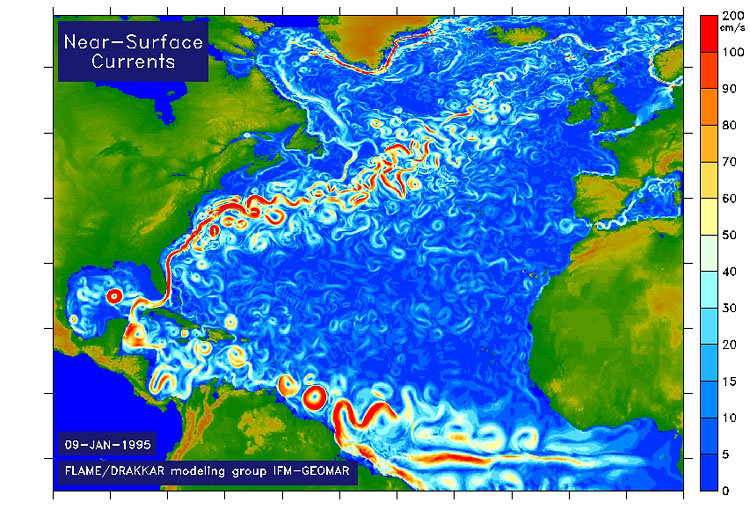 Vorteile von Strömungskraftwerken
Keine CO2  Produktion 

 Greifen nicht stark in die Natur ein 

 Konstante Energie 

 Hohe Leistung  

 „einfache“ Handhandhabung
Nachteile
Hohe Produktionskosten 

 mehrere Wartungen 

 keine Speichermöglichkeit

 starke Strömungen nötig
Gemeinsamkeitenvon SeaGen & Voith Hydro
Keine CO2  Produktion 

 Siemens hat große Anteile an beiden Unternehmen 

 Zukunftsorientiert
Unterschiede
Stromkosten
Das Strömungskraftwerk SeaGen kostet 13,3 Millionen Euro. 
Über die Rechnungen der Lebensdauer soll der Strom 24 Cent pro kWh kosten.
Was benötigen wir für die Berechnung der Lebensdauer
Was konnten wir über Strömungskraftwerke behalten?
SeaGen ist ein britisches Projekt. Dieses Strömungskraftwerk wird von SeaGen und Marine Current Turbines entwickelt und hergestellt. Dieses Kraftwerkt hat 1. ___ Rotoren, die an einer Traverse befestigt sind. Durch die Kraft der 2. ___ leistet SeaGen    3. ___ MW und das reicht für ca. 800 Haushalte. Das Kraftwerk hat keinen CO2 Ausstoß und ist damit 4. ___ .Für die Tiere unter Wasser besteht auch keine Gefahr, da sich die Rotoren mit ca.         5. ___ U/min langsam drehen.
zwei  
Gezeiten
1,2
klimaschonend 
14
Die Firma Voith Hydro, die von Voith und 6. ___ gegründet wurde, setzt auf Kraftwerke mit 7. ___ Rotor. Die Montage der Kraftwerke ist 8. ___, aber die Wartung sehr 9. ___ .  Der erste Prototyp von Voith Hydro schaffte eine Leistung von 10. ___ und kommt damit SeaGen sehr nahe.
Siemens
einem 
einfach 
aufwendig 
1 MW
Allerdings versucht Voith Hydro eher auf 11. ___ Kraftwerke zu setzen, um weniger Kraftwerke zu benötigen und somit die Wartungskosten zu 12. ___. 
Zusammenfassend sind Strömungskraftwerke eine 13. ___ und 14. ___ Art der Energiegewinnung. Die Nachteile sind die 15. ___ Produktionskosten , 16. ___ Energiespeichermöglichkeit und 17. ___ Lebensdauer durch das Salzwasser.
größere 
verringern 
/14 saubere
/13 sichere 
hohen 
keine
unbekannte
Fazit
Strömungskraftwerke sind eine saubere Art der Stromerzeugung, aber die Herstellungs- und Wartungskosten sind hoch.
Die Stromerzeugung ist planbar und stabil, aber die Lebensdauer der Kraftwerke ist durch das Salzwasser ungewiss. Aus diesem Grund sind die Kraftwerke zur Zeit noch in den Testphasen oder noch in der Entwicklung.
Quellen
http://www.seageneration.co.uk/
http://www.marineturbines.com/SeaGen-Products/SeaGen-S
http://www.thema-energie.de/energie-erzeugen/erneuerbare-energien/wasserkraft/kraftwerkstypen/stroemungskraftwerke-unterwasser-windenergieanlagen.html
http://de.wikipedia.org/wiki/Gezeitenkraftwerk_Strangford#Technik
http://www2.klett.de/sixcms/list.php?page=geo_infothek&article=Infoblatt+Str%F6mungskraftwerke&node=Wasserkraft%2C+Meeresstr%F6mungen
http://www.siemens.com/press/de/pressebilder/?press=/de/pressebilder/bilder-photonews/2012/pn201201.php
http://www.seageneration.co.uk/downloads/recent/General%20Documents/Seagen%20Facts%20EXTERNAL%202.pdf
http://de.wikipedia.org/wiki/Meeresströmungskraftwerk
http://www.voithhydro.de/vh_de_pus_meeresenergie_gezeitenstroemungskraftwerke.htm
http://www.cleanthinking.de/cleantech-lexikon/seagen-kraftwerk/
http://de.wikipedia.org/wiki/Wattstunde
http://de.wikipedia.org/wiki/Massenstrom
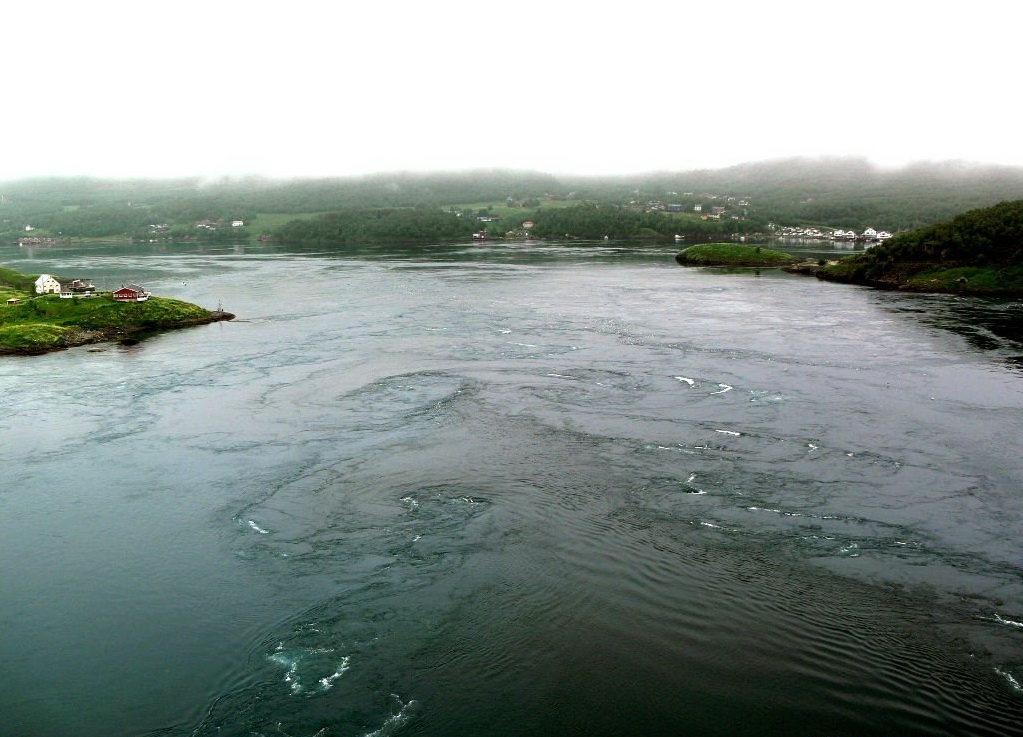 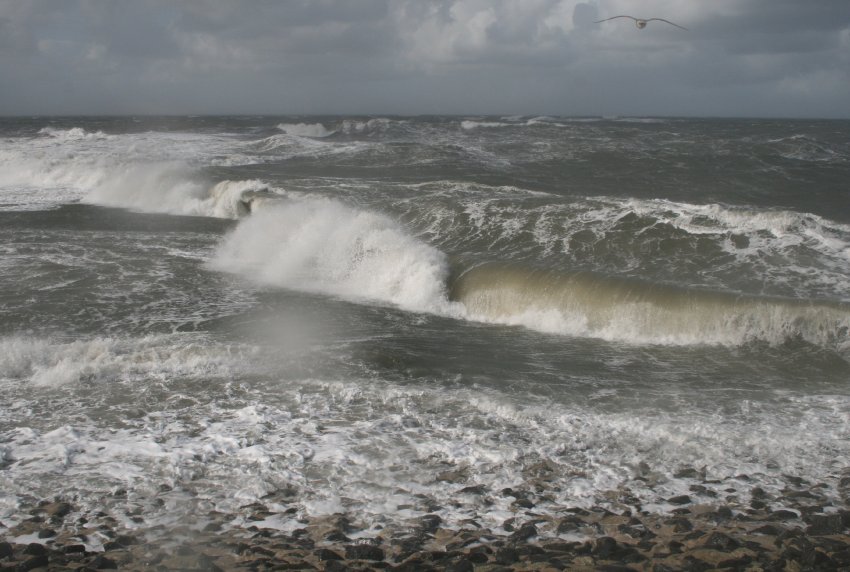